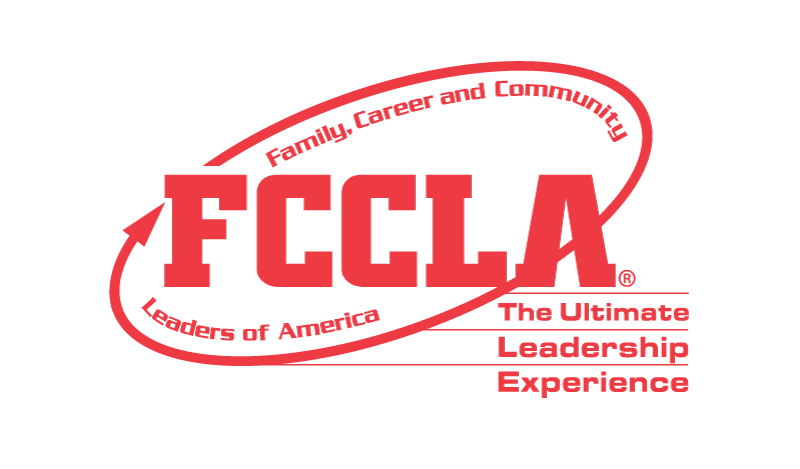 Working on Working
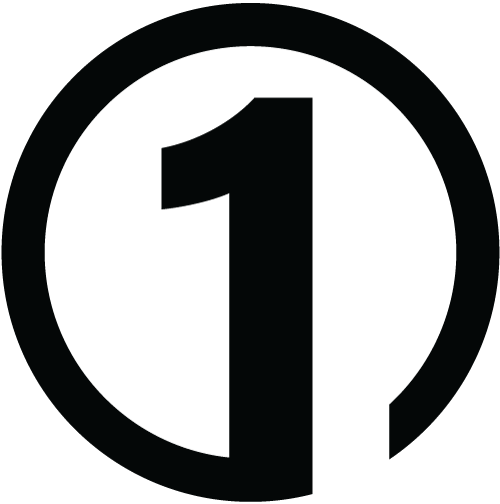 Hue are you?
The True Colors assessment is an inventory designed to help you understand yourself and others better
Based on research, this assessment is used to promote individual differences
Help team members understand working styles of other teammates
Complete your True Colors assessment by ranking
each group of words from
1 (NOT like you) to
4 (MOST like you).
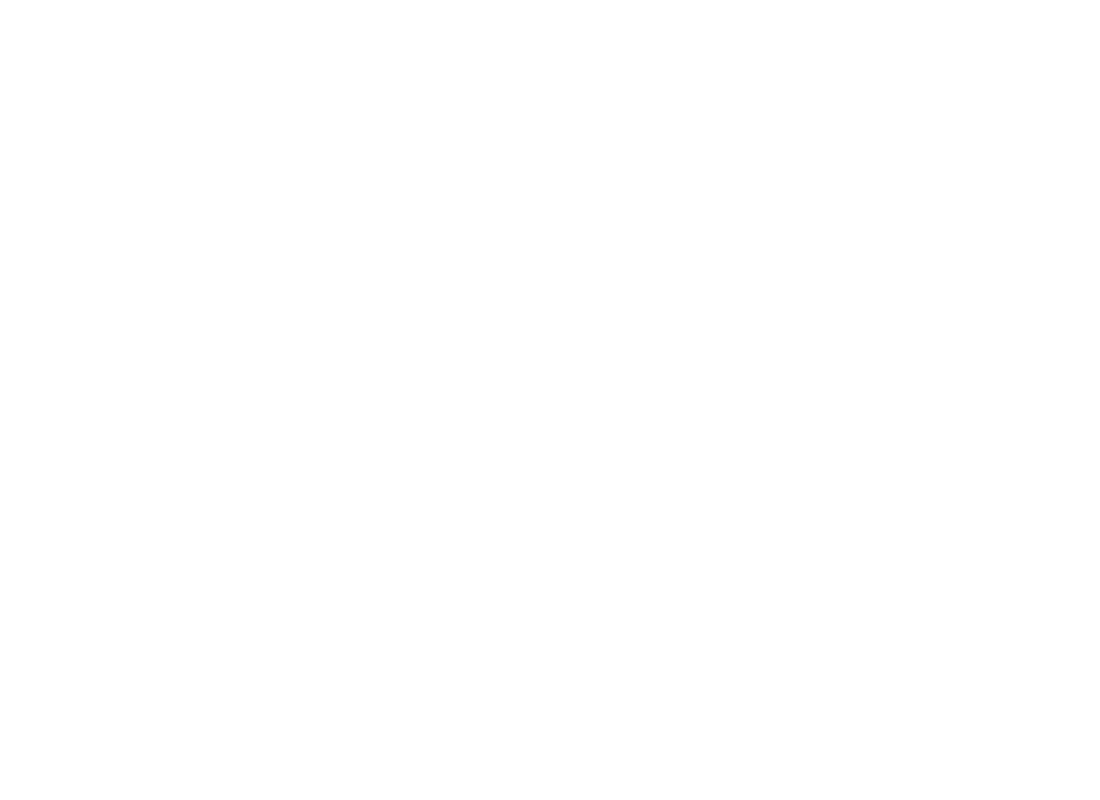 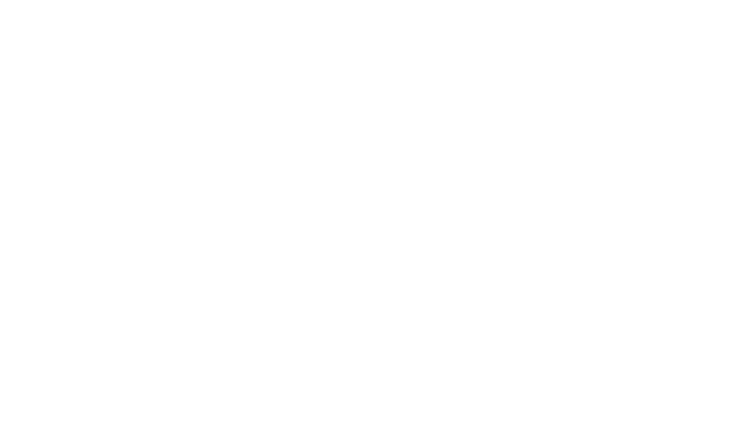 Discuss:
Describe the most successful group you’ve worked with.
Why were you successful?
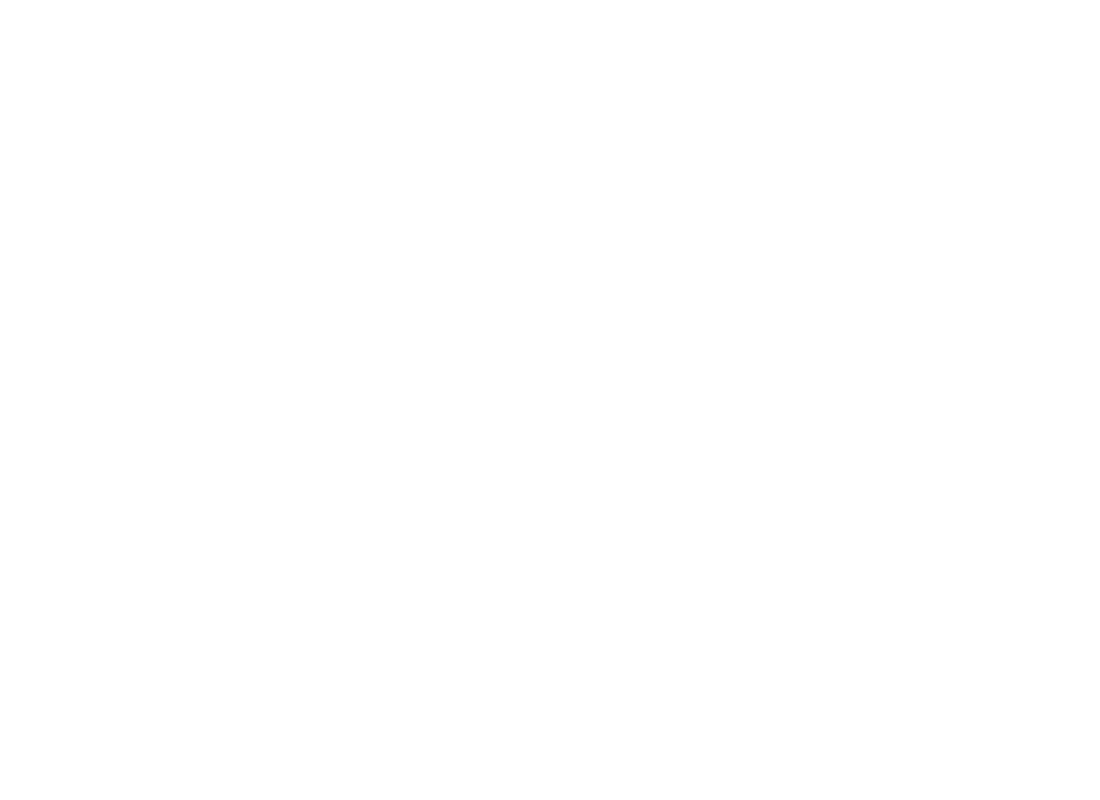 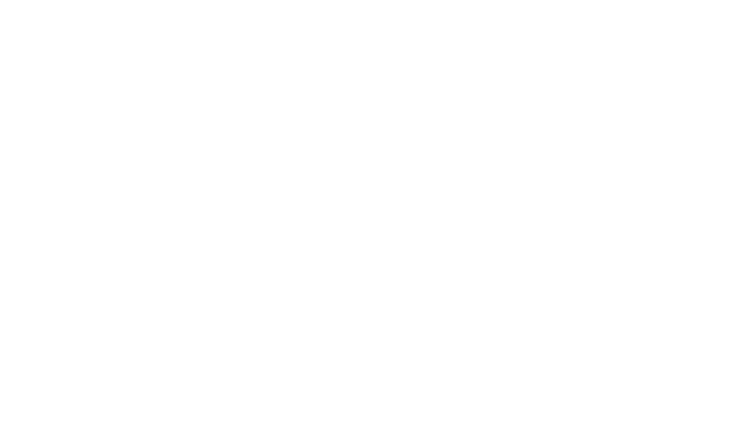 Discuss:
What are some reasons why groups are not successful?
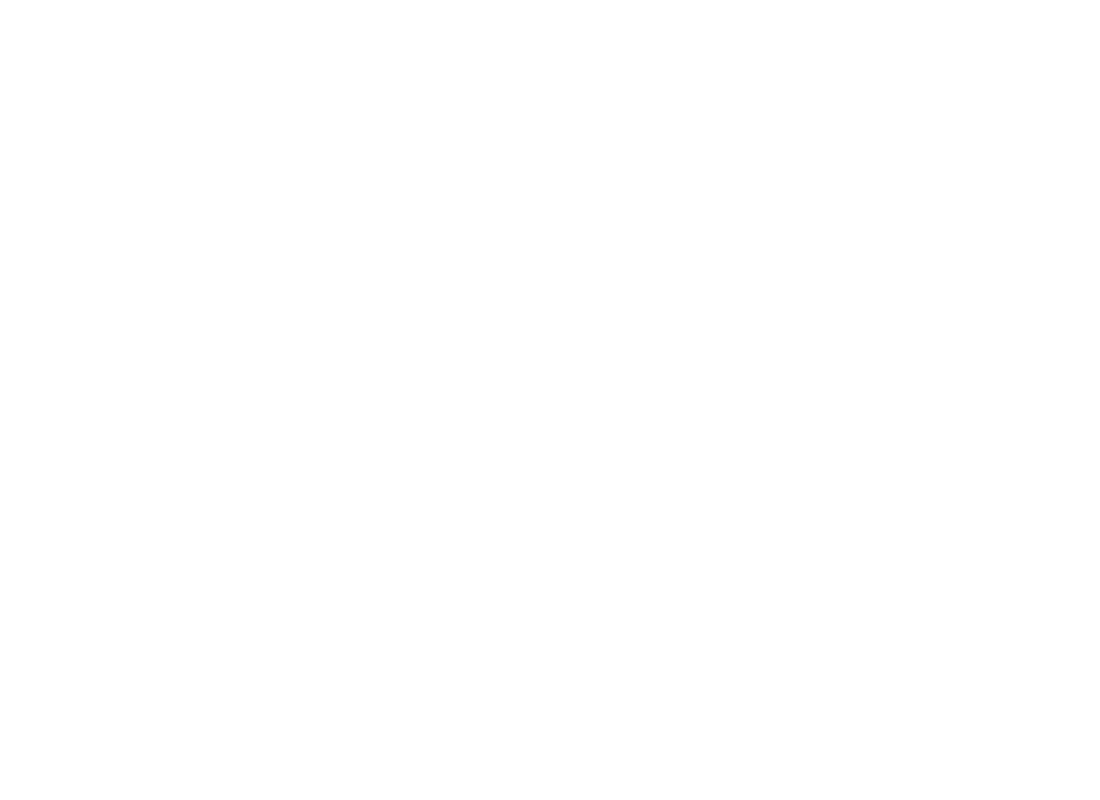 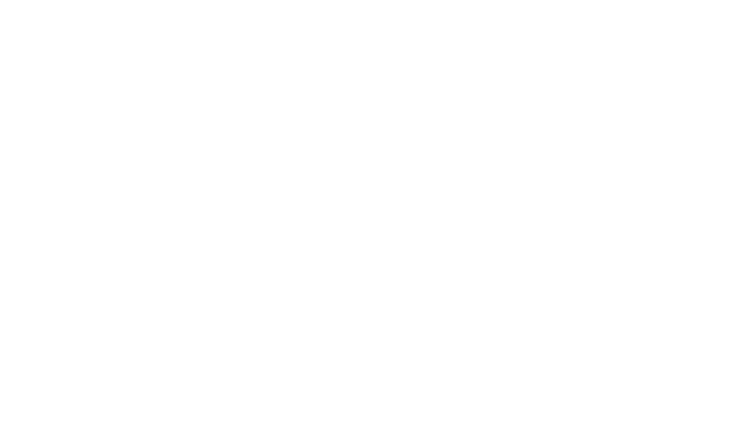 Discuss:
What role does communication play in our lives?
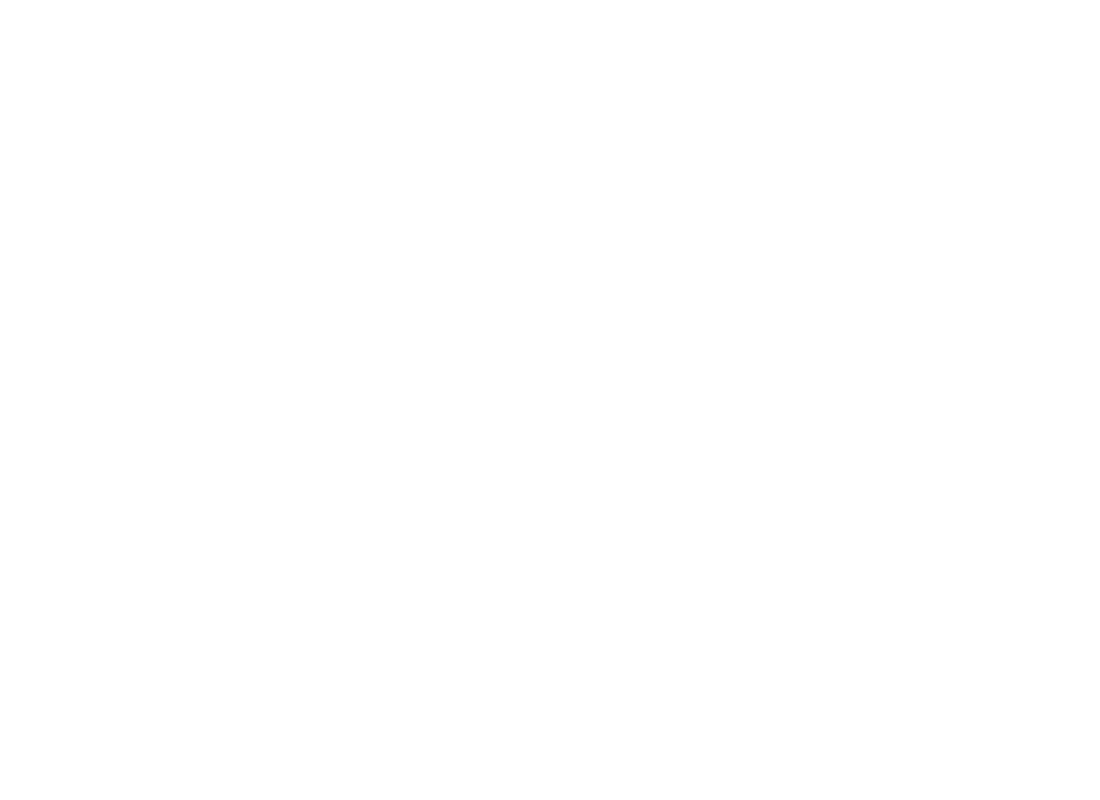 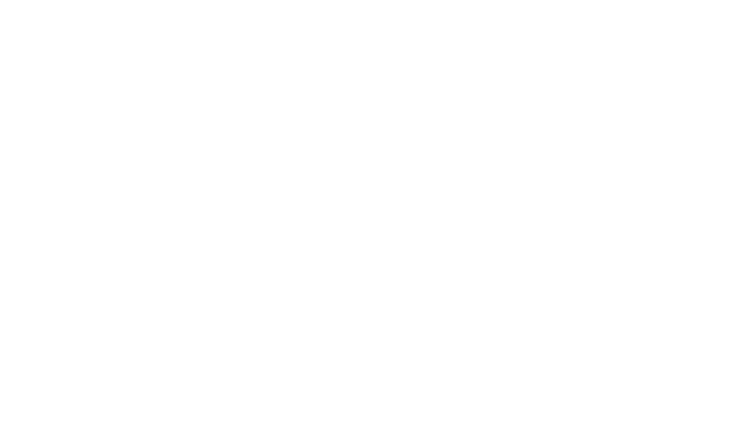 Where We’re Going:
The member will be able to reflect on and identify his or her personal strengths and weaknesses and demonstrate how he or she can best utilize these points to contribute to the success of a team.
The member will be able to identify methods for successfully collaborating with others in the workplace.
The member will be able to devise a project to improve his or her real world skills based on a SMART goal for the “Working on Working” Power of One unit.
How We’ll Get There:
Understanding our personal True Colors
Examining collaboration and leveraging differences
Power of One: Working on Working
Understanding
Our True Colors
Assemble with your Colors!
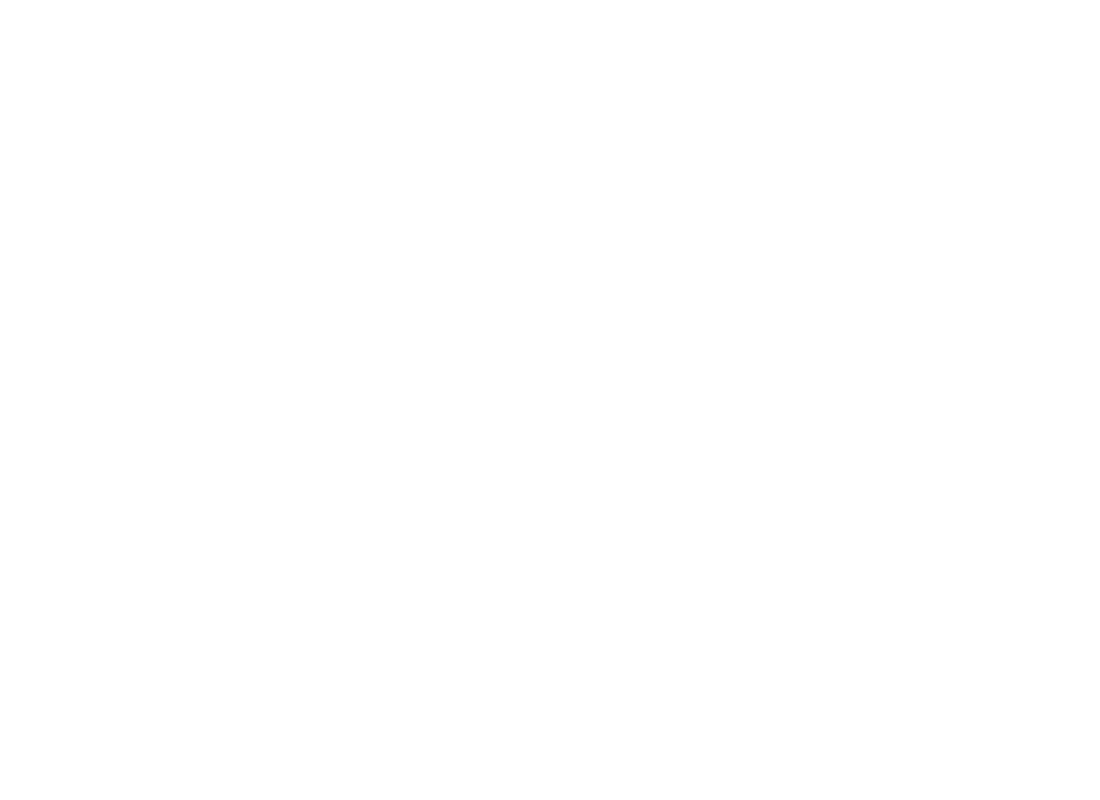 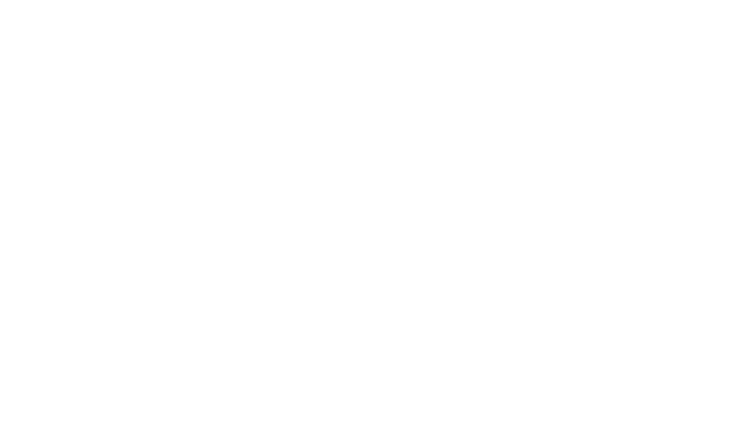 True Colors Explained
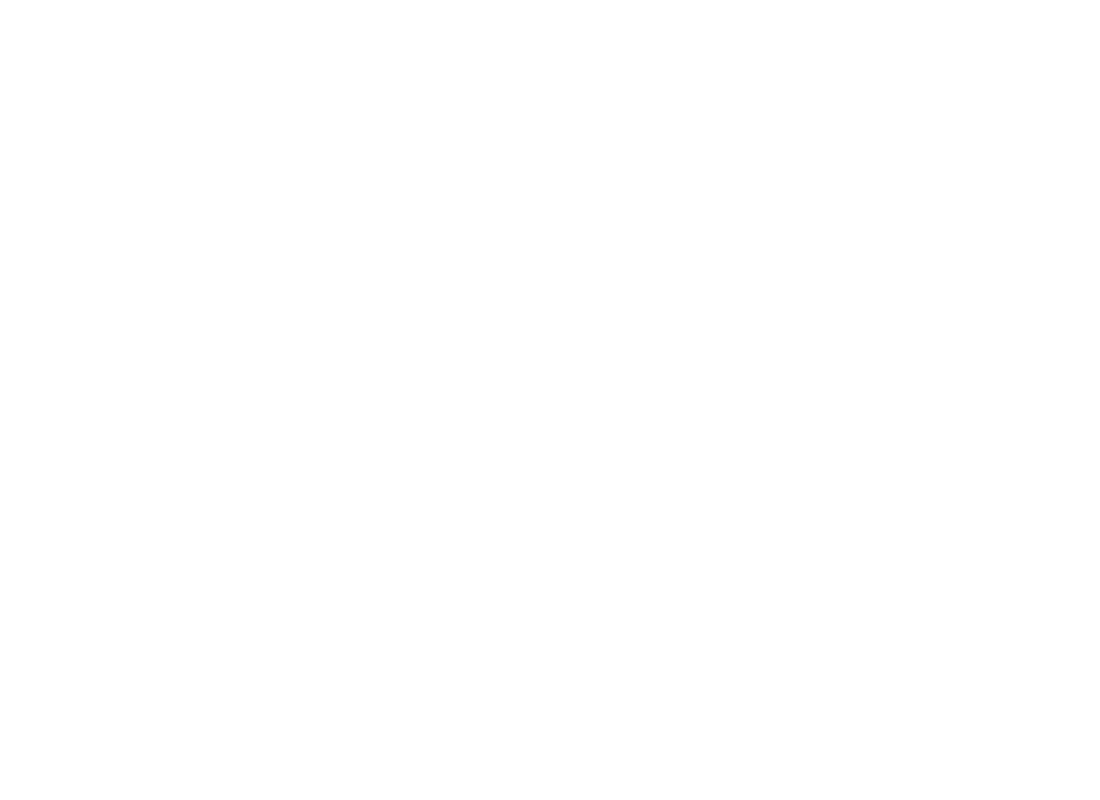 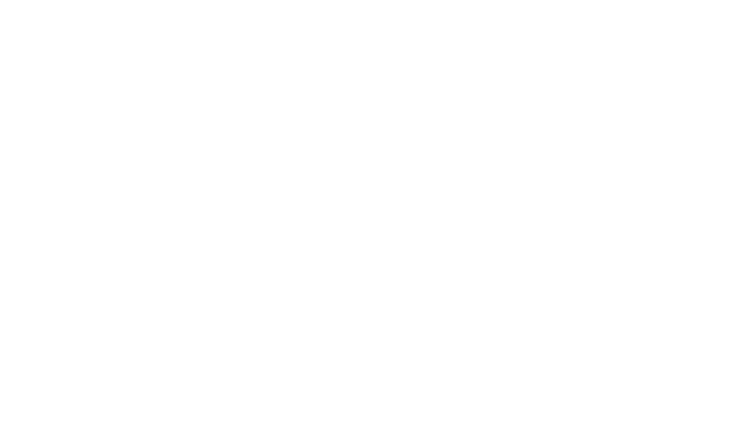 Collaboration: Cooperative arrangement in which two
or more parties work jointly toward a common goal.
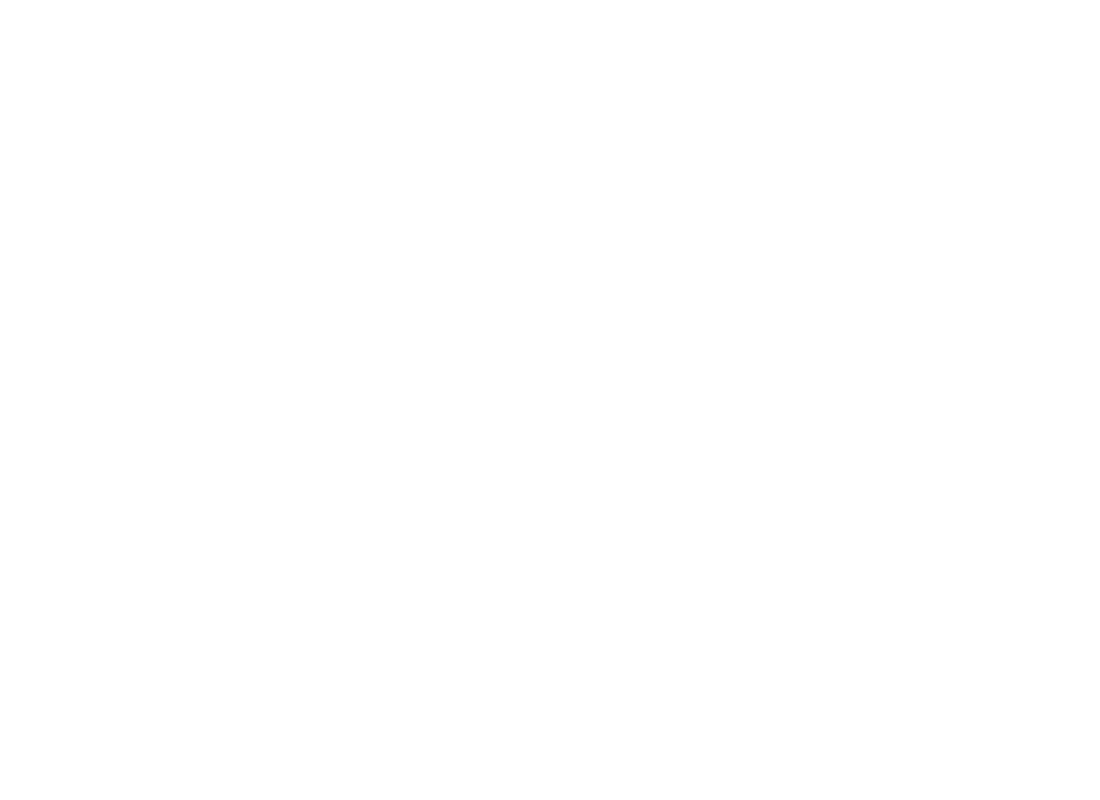 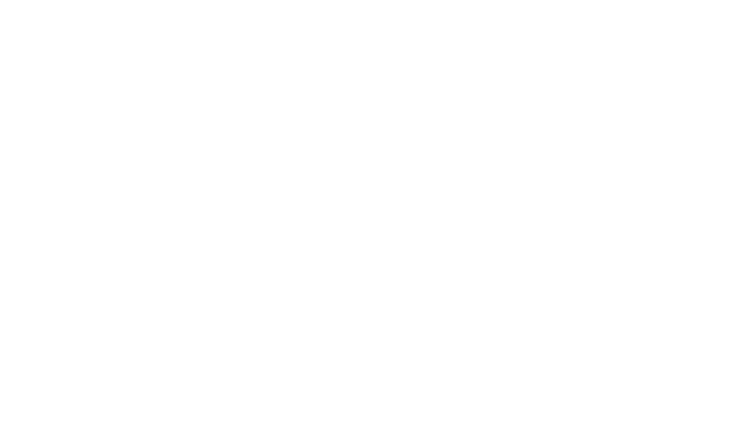 Source:
http://www.businessdictionary.com/definition/collaboration.html
What’s collaboration
in your own words?
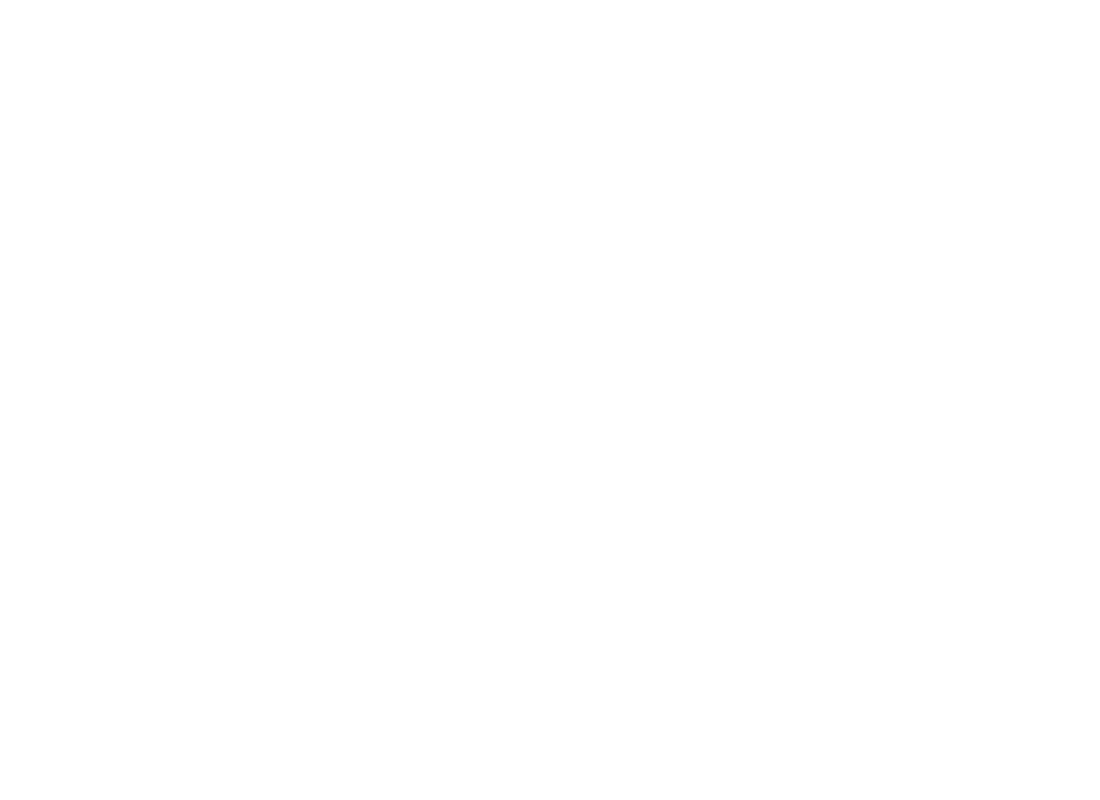 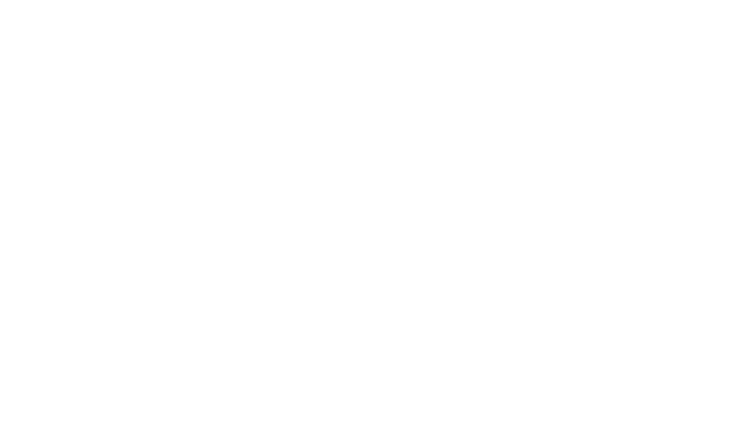 When working with a group, differences are inevitable. Others will have different thoughts, styles, and methods.
Differences are a good thing!
By understanding others, differences can be leveraged within a group and can make a team stronger.
Before you can understand others, you must first know what you bring to the table.
What are your strengths and weaknesses? Give examples where you saw these in action.
Communication with Colors
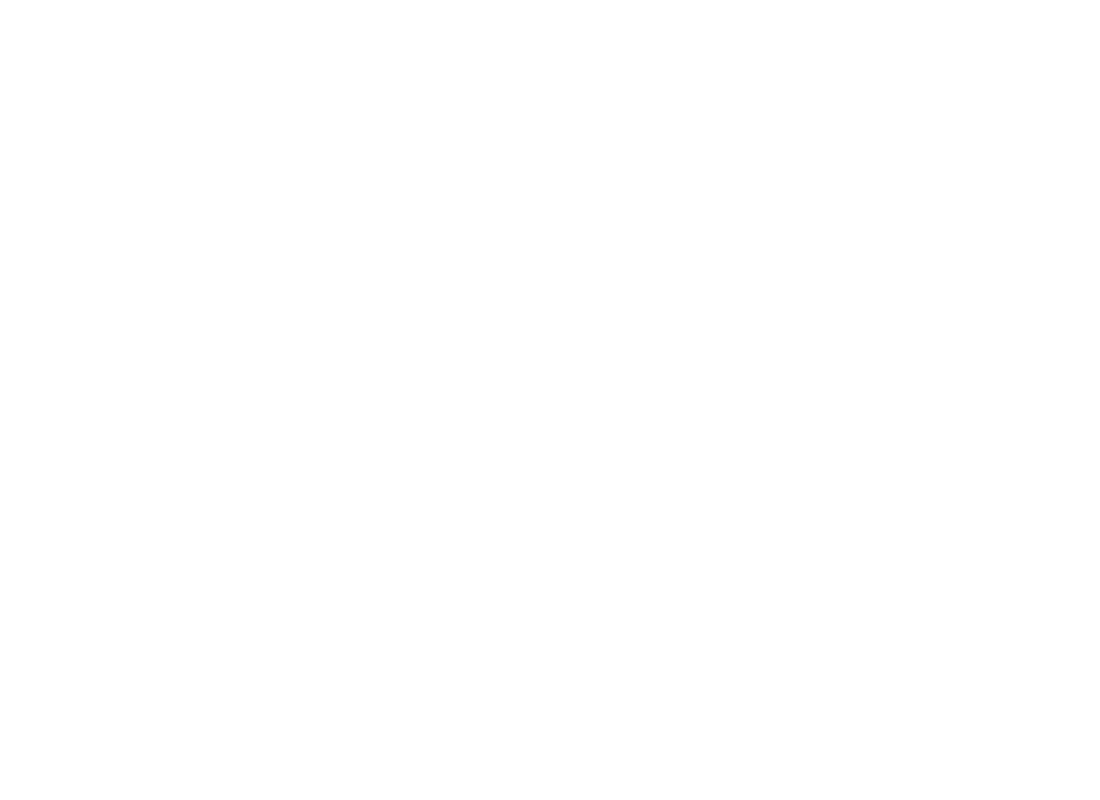 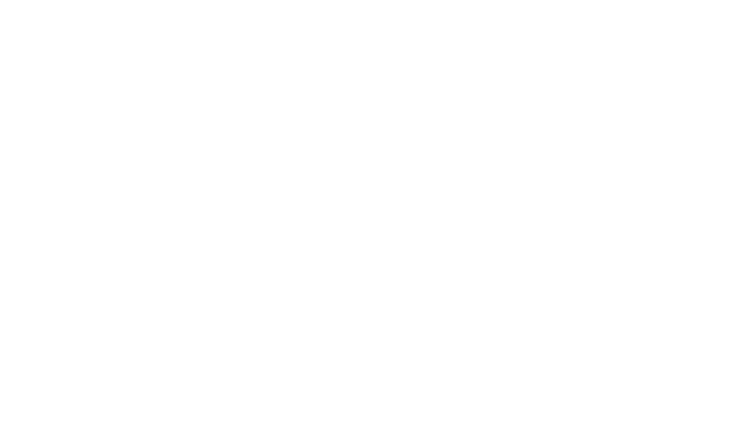 Discuss:
 What is one strength and one weakness your color brings to the table?
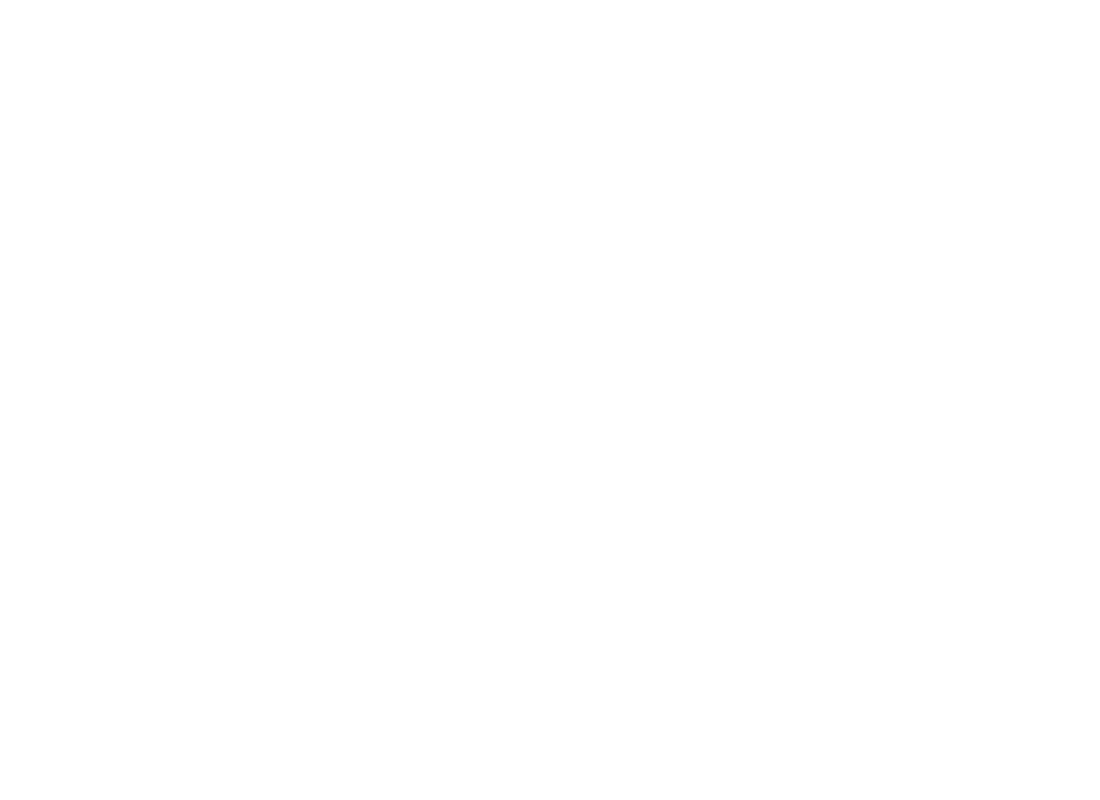 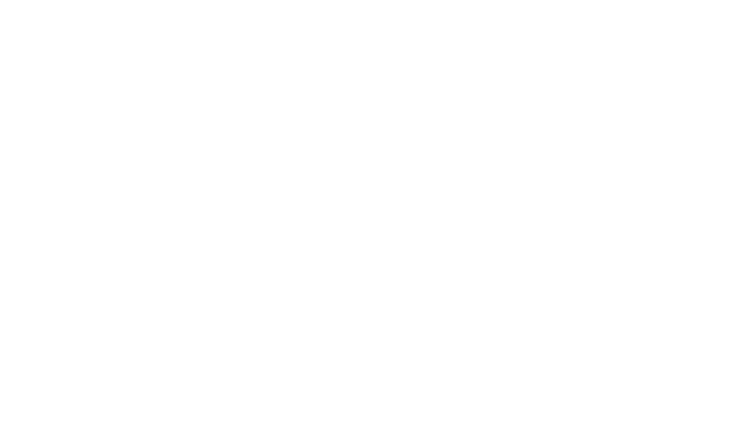 Why is collaboration inthe workplace important?
Promotes self-examination
Aids problem solving
Employees can learn from one another
Increased efficiency 
More likely to have an even workload
Source
https://www.nutcache.com/blog/the-importance-of-collaboration-in-the-workplace/#iLightbox[gallery26884]/0
Working on Working
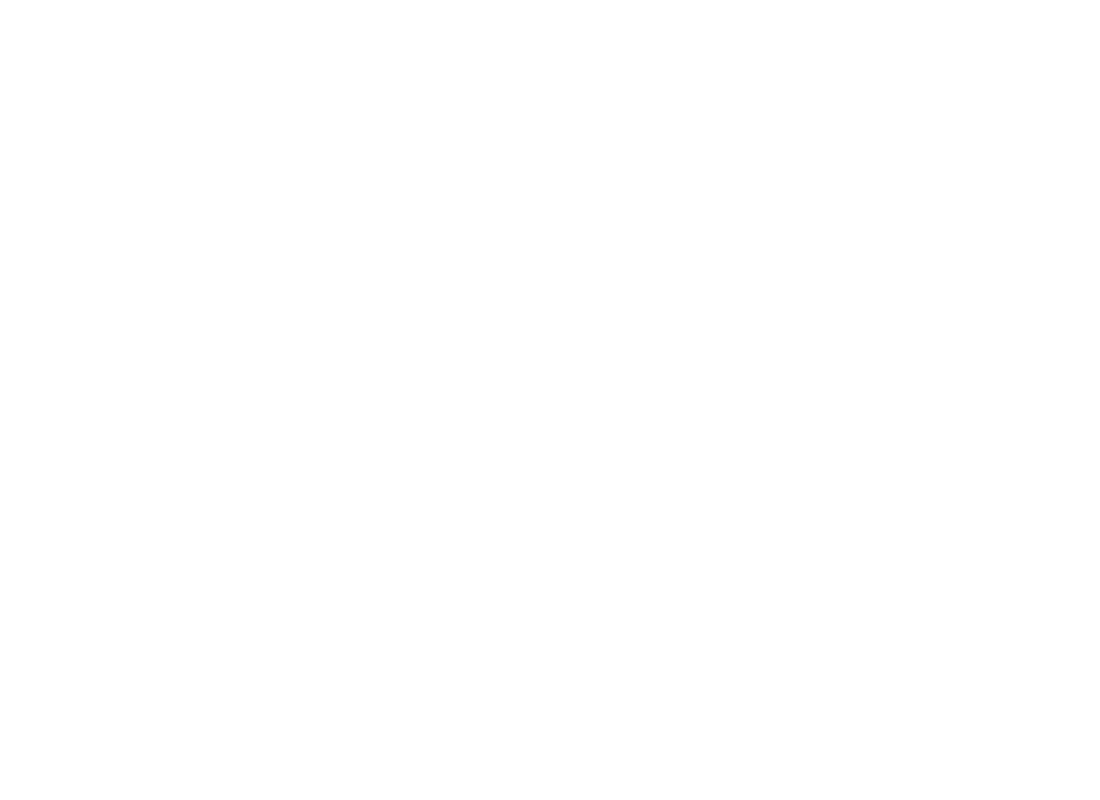 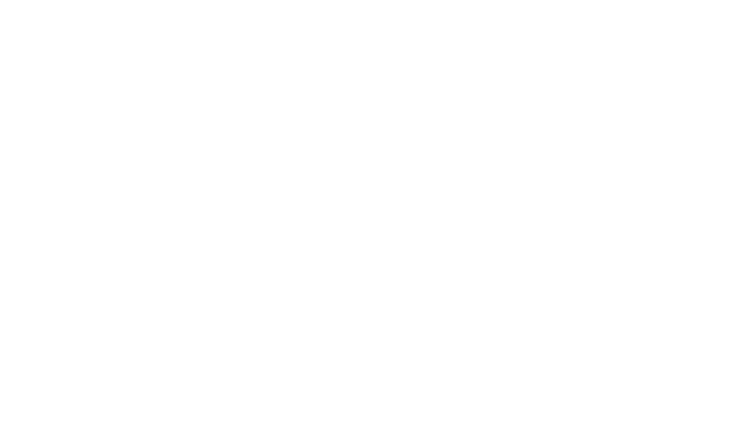 Working on Working
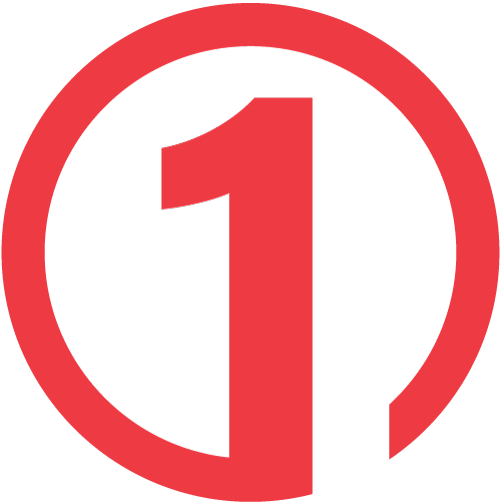 Working on Working is the third unit in the FCCLA Power of One national program.
This unit focuses on developing one’s real world skills as a future career holder.
The real world skills this unit focuses on are critical to becoming a successful wage earner.
Executing Your Working onWorking Project
Brainstorm real world skills you would like to improve or steps you would like to take to prepare yourself for a career.
Decide which project area is your top priority.
Make a list of ways you would like to improve yourself in your chosen project area.
Use the FCCLA Planning Process to set a SMART goal to achieve and plan a project to meet your goal.
In Summary…
Collaboration is critical in the workplace.
Benefits of collaboration are seen when people of different personalities and skill sets work together effectively to achieve a common goal.
The first step of collaboration is understanding your own strengths and weaknesses and then understanding those you’re working with.
Working on Working is the third unit of Power of One that promotes development of real world skills.
Your Working on Working project does not have to relate directly to collaboration, but collaboration is critical for the workplace
What questions do you have?
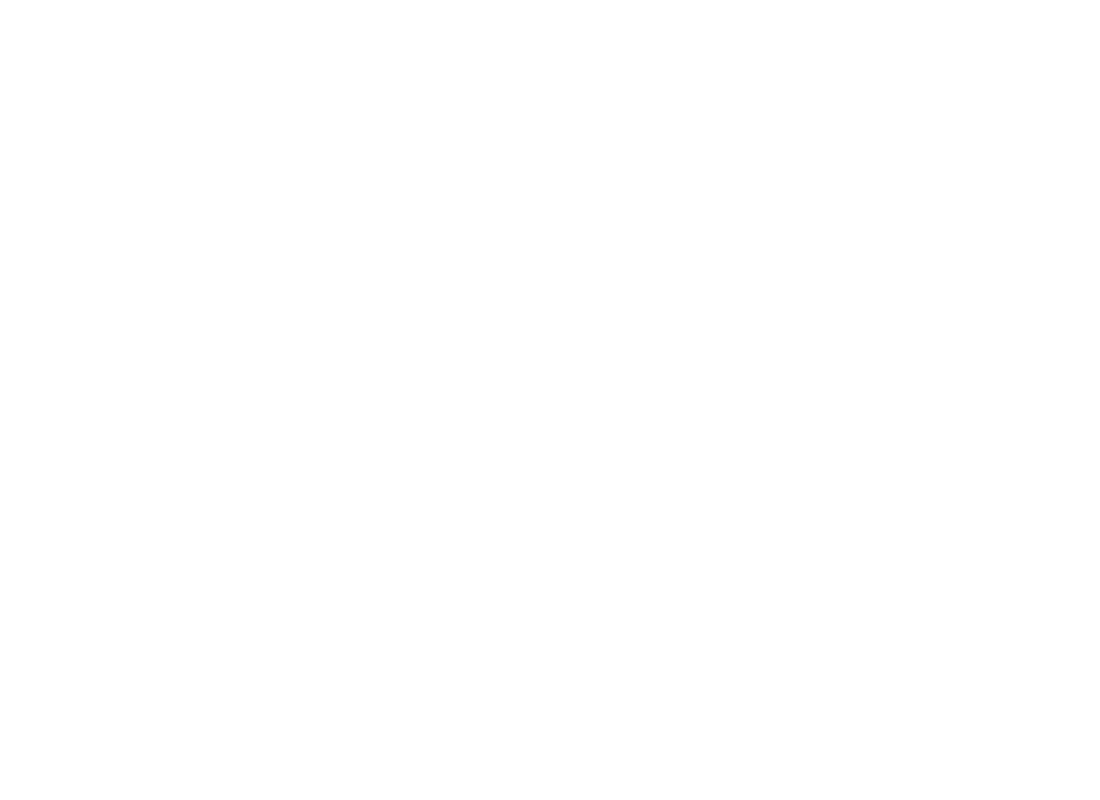 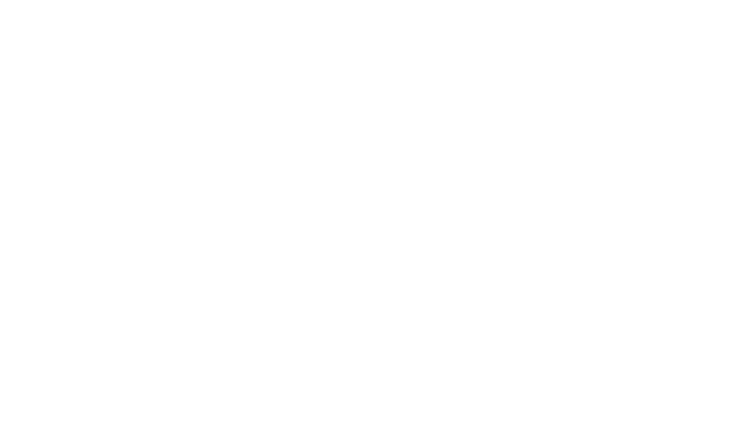 Which topics interest you?
Researching jobs for members
Learning to apply for jobs
Creating a resume or portfolio
Obtaining a job
Improving critical areas of current job
Setting up a business
Learning career success skills
Researching careers
Exploring Family and Consumer Sciences careers
Interviewing or shadowing workers in interesting careers
Planning high school course schedule based on career interests
Researching colleges and postsecondary schools
Earning and saving money for college
Think innovatively about careers in the future
Managing a professional social media presence
What goal do you want to achieve within a topic?
Make a list of all local jobs available to members my age
Fill out sample job applications
Create a resume
Interview a relative or neighbor about his or her job
Volunteer at a job site that interests me (like a school, hospital, farm, park, office, etc.)
Complete a career aptitude test about my career-related interests and traits
Complete the Career Connection quiz on career choices
Choose a high school career path, major, or specific courses that may help with my career
Research and give a report about a career that interests me
Research a possible career field and interview someone in the field
Create a career portfolio with documents that highlight my talents and accomplishments
Set up a job shadowing experience with someone in a career that interests me
Obtain a part-time job
Participate in the Job Interview or Career Investigation STAR Events
What goal do you want to achieve within a topic?
Create a portfolio of my accomplishments
Set and work toward goals to improve on the job (like being on time, using time well, having a good attitude, etc.)
Create a plan for my own business
Research colleges and postsecondary school choices
Create a junior-senior year timetable for researching and applying to colleges or other post-secondary education
Attend a job fair
Organize a senior mock interview day to practice interviewing skills
Organize a college fair at school
Organize a bus trip for juniors to make college visits
Put away money for college each week
Research financial aid and scholarship options
Clean up my social media profiles to reflect the best version of myself to a potential employer
Establish and maintain an effective LinkedIn profile
Compile a list and describe careers that do not exist now but may exist in the future
Complete a Career Connection project
Other
Use your Working on Working project sheet to begin
planning your project. Remember, set a SMART goal.
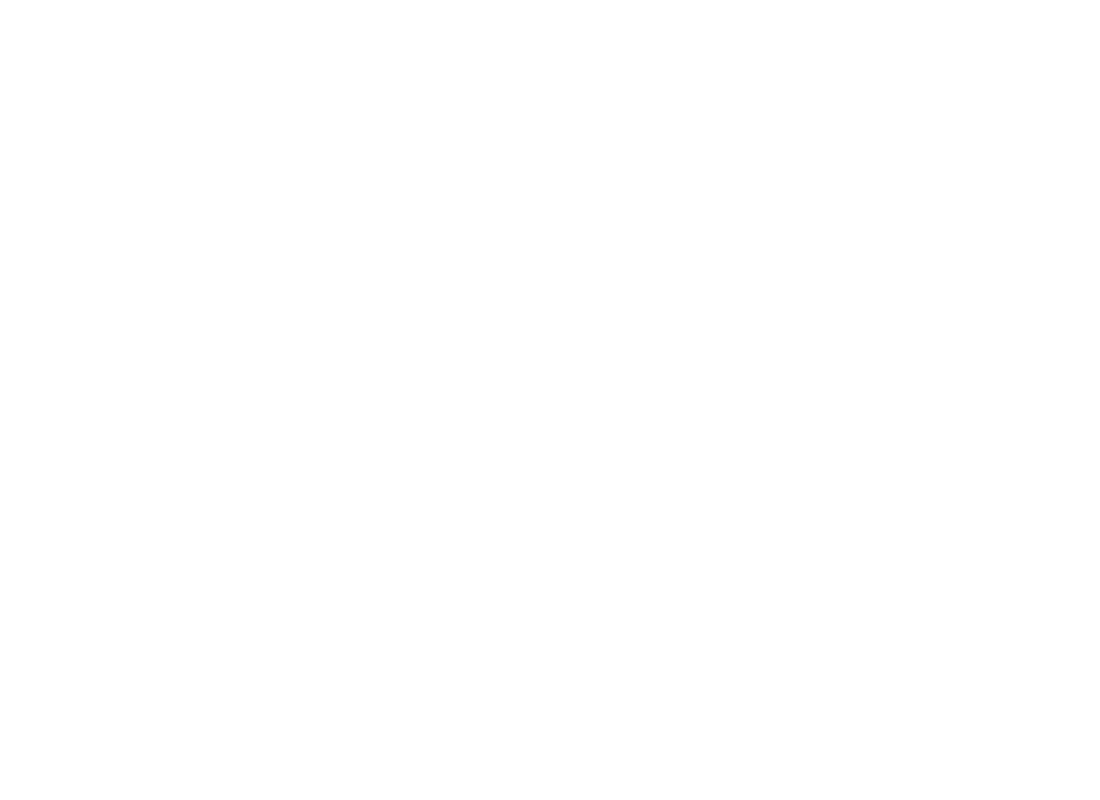 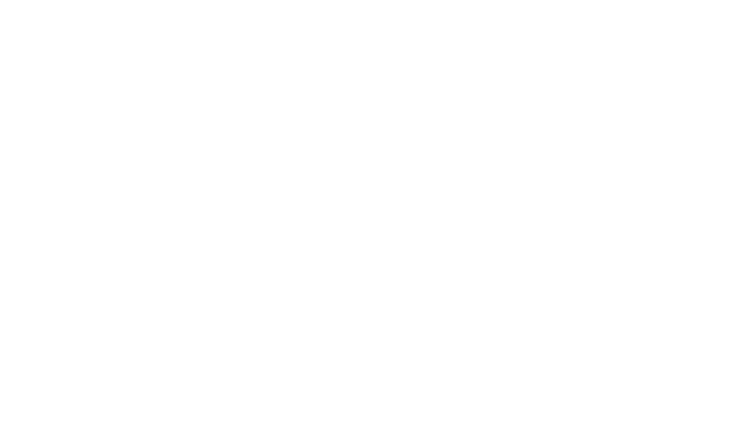